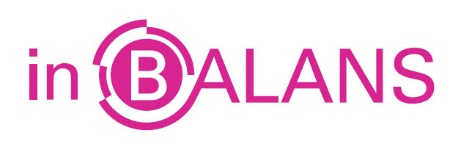 Enkelvoudige interest
Bij enkelvoudige interest wordt alleen interest berekend over het beginkapitaal.
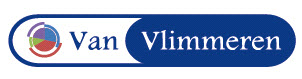 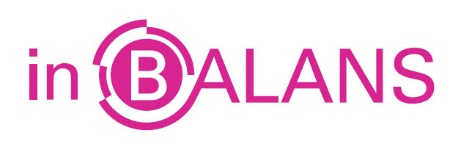 Enkelvoudige interest
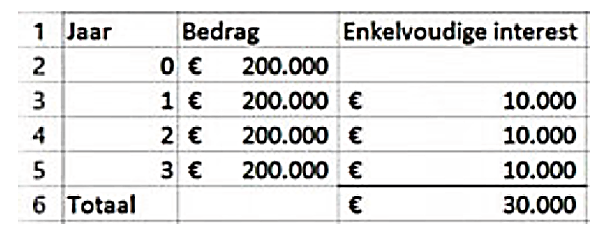 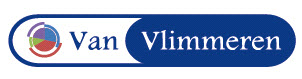 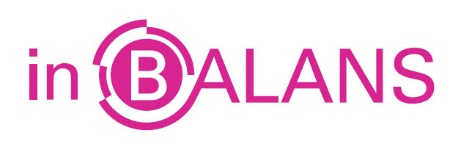 Samengestelde interest
Bij samengestelde interest krijg je niet alleen interest over het beginkapitaal maar ook over de eerder bijgeschreven rente.
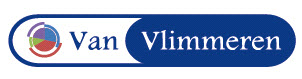 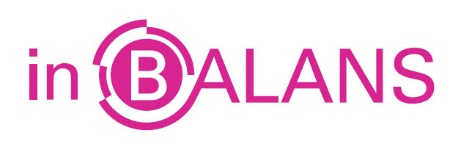 Samengestelde interest
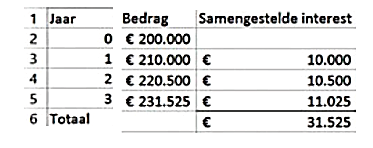 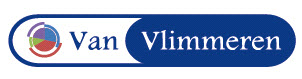 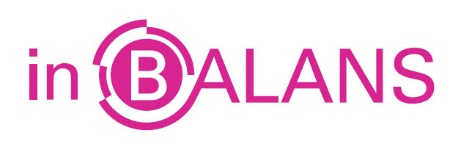 ‘Rente over rente’
Bij samengestelde interest neemt het rentebedrag elke periode toe omdat er dan over een steeds groter bedrag rente wordt berekend.
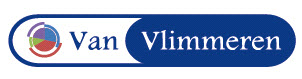 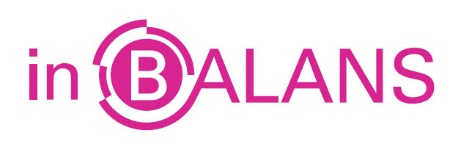 Past deze foto bij enkelvoudige interest, samengestelde interest of geen van beide?
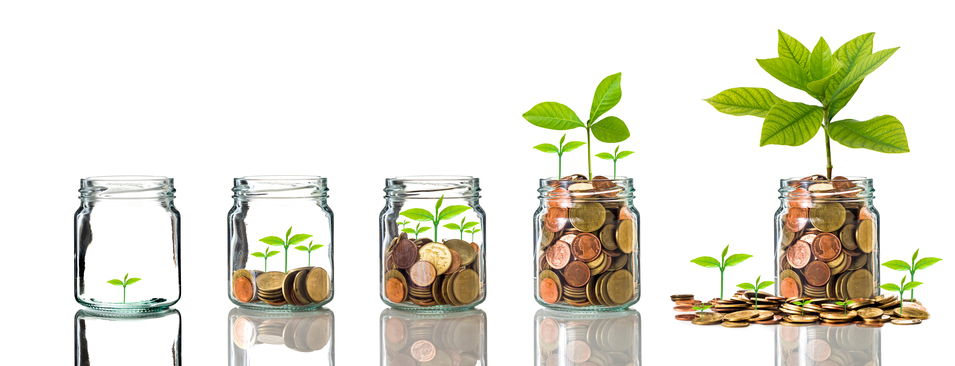 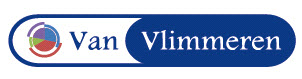